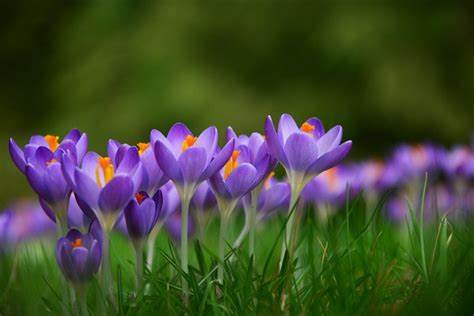 Krásne krásne kraslice
Vytvorili sme kraslice, ktoré sú originálne, vtipné aj šokujúce...
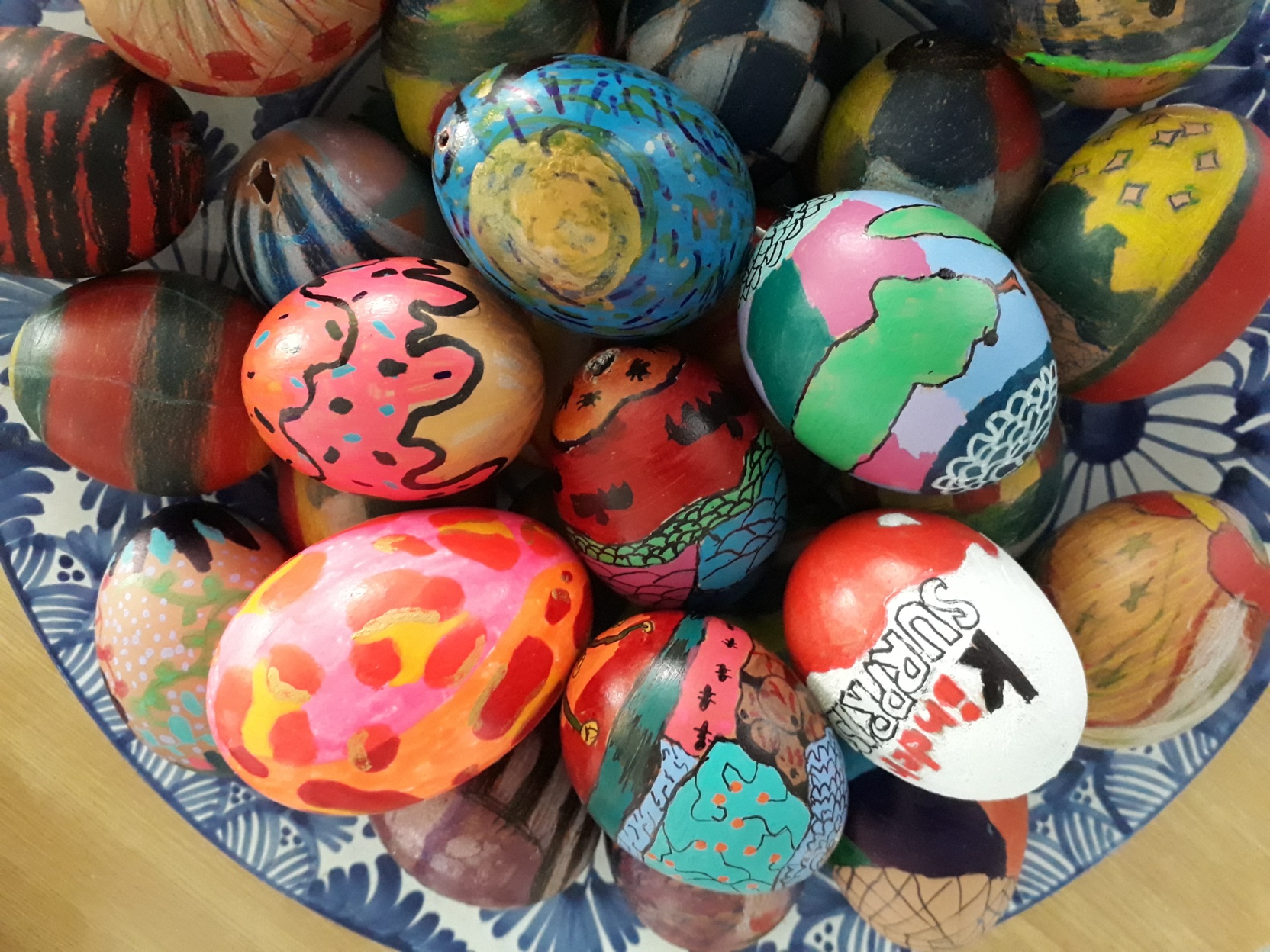 Z kategórie "ide o nápad"
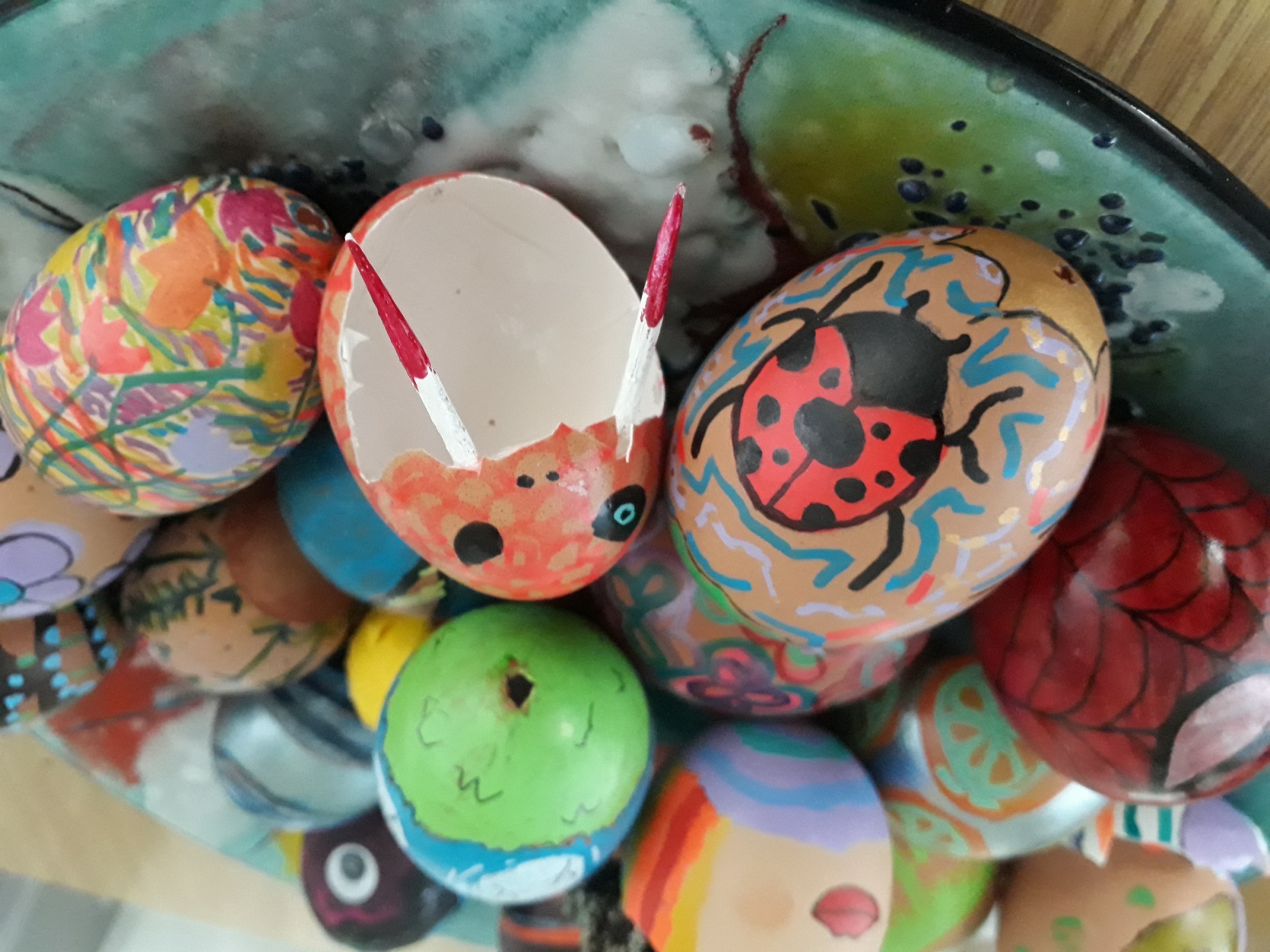 Zverinec trochu inak
Máme aj ružového slona a chrobáka ...vála
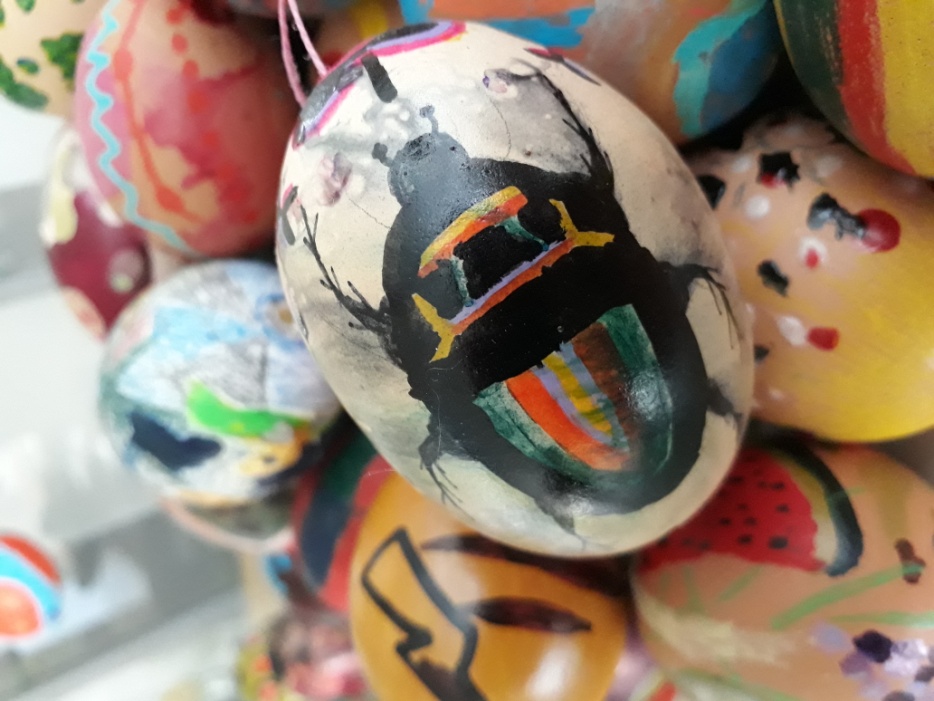 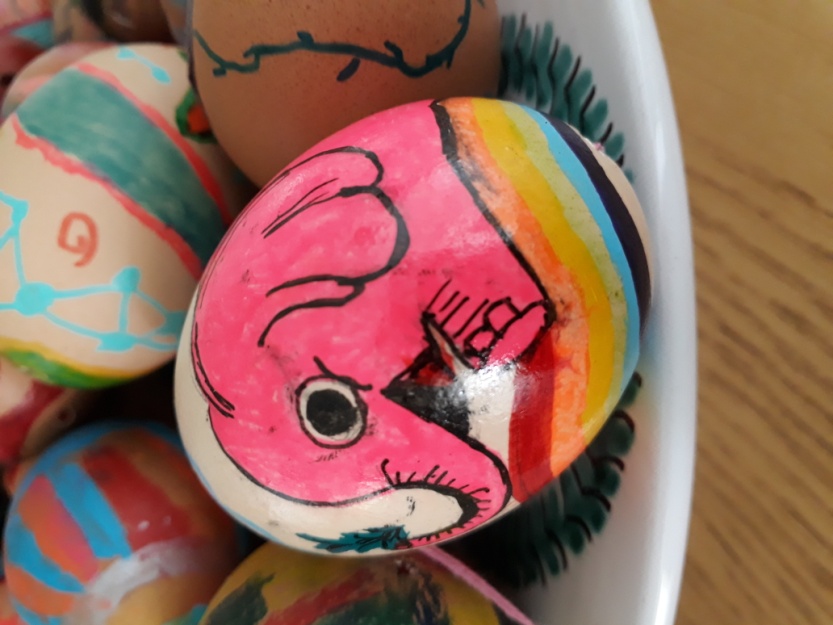 Milú príšerku a medúzky
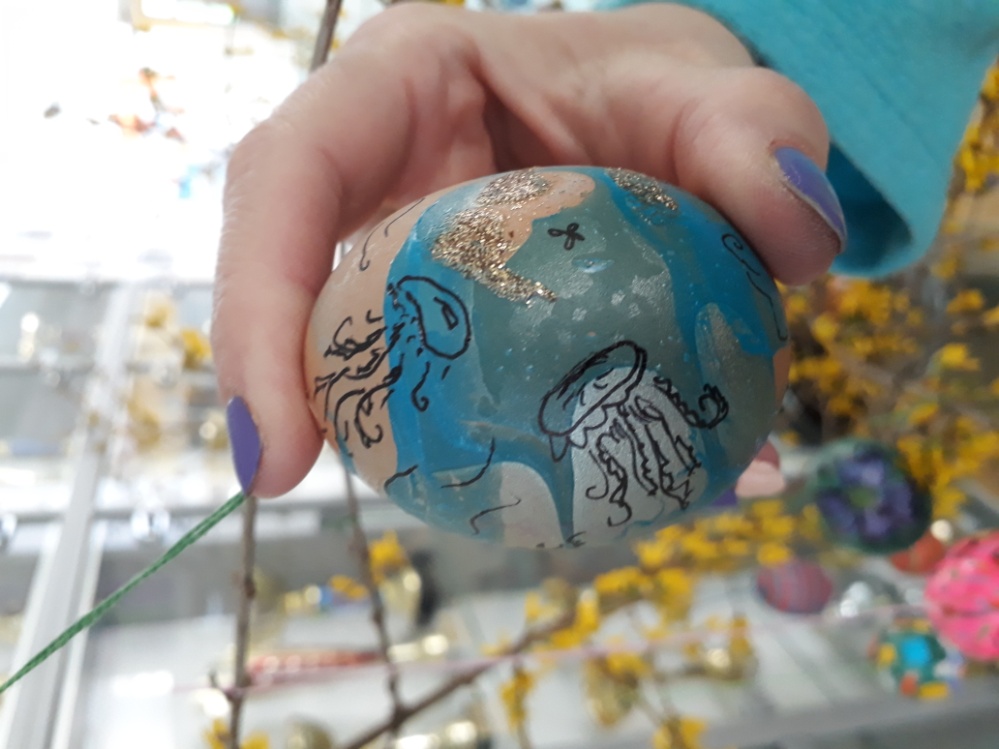 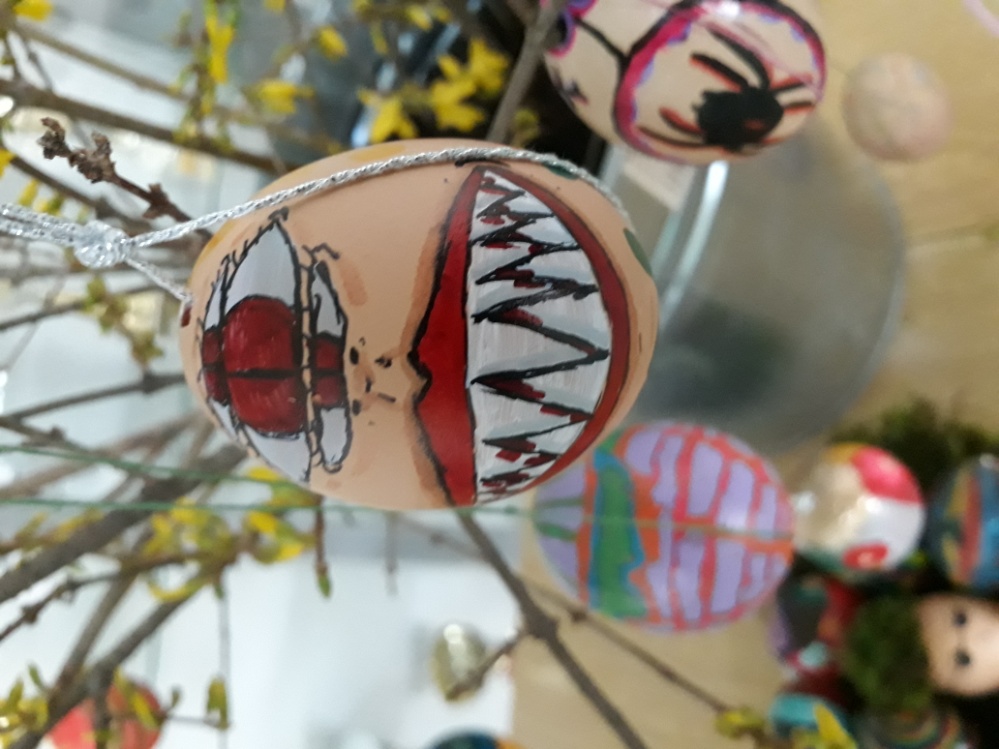 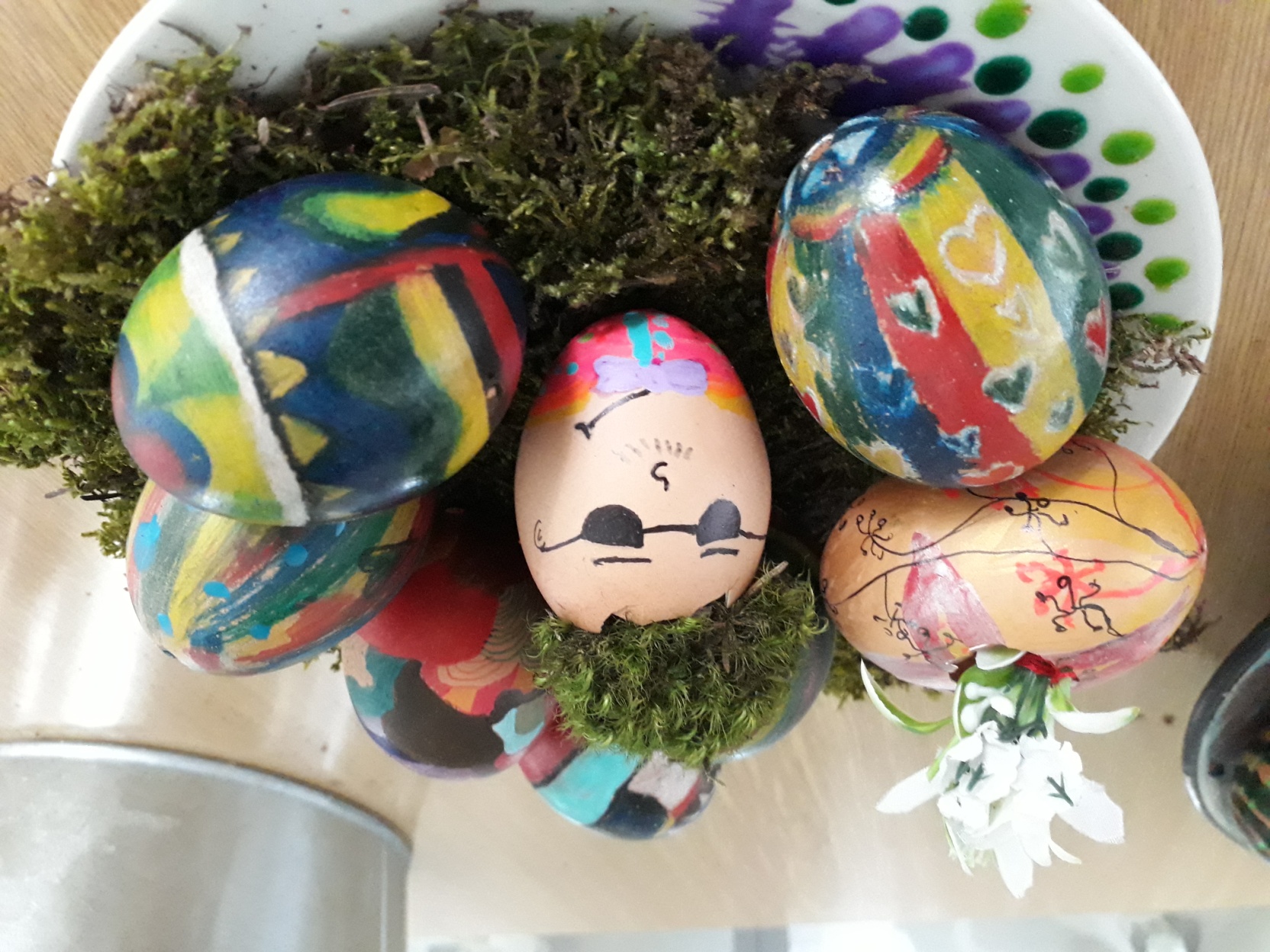 Fakt nevadí, ak sa rozbije
Rastlinná sekcia
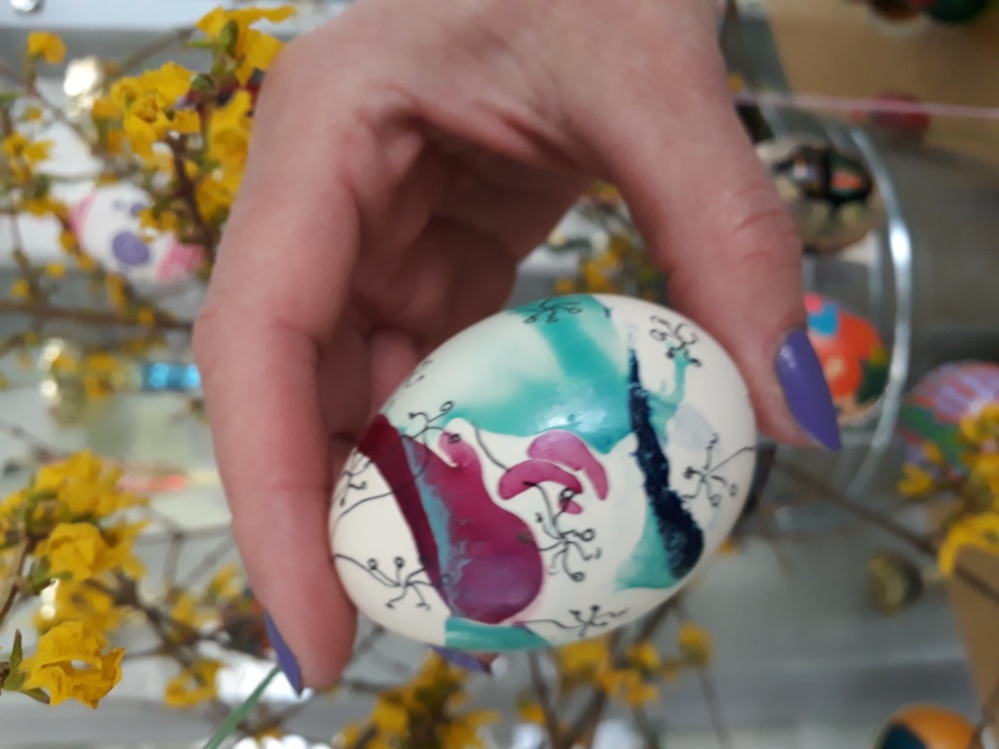 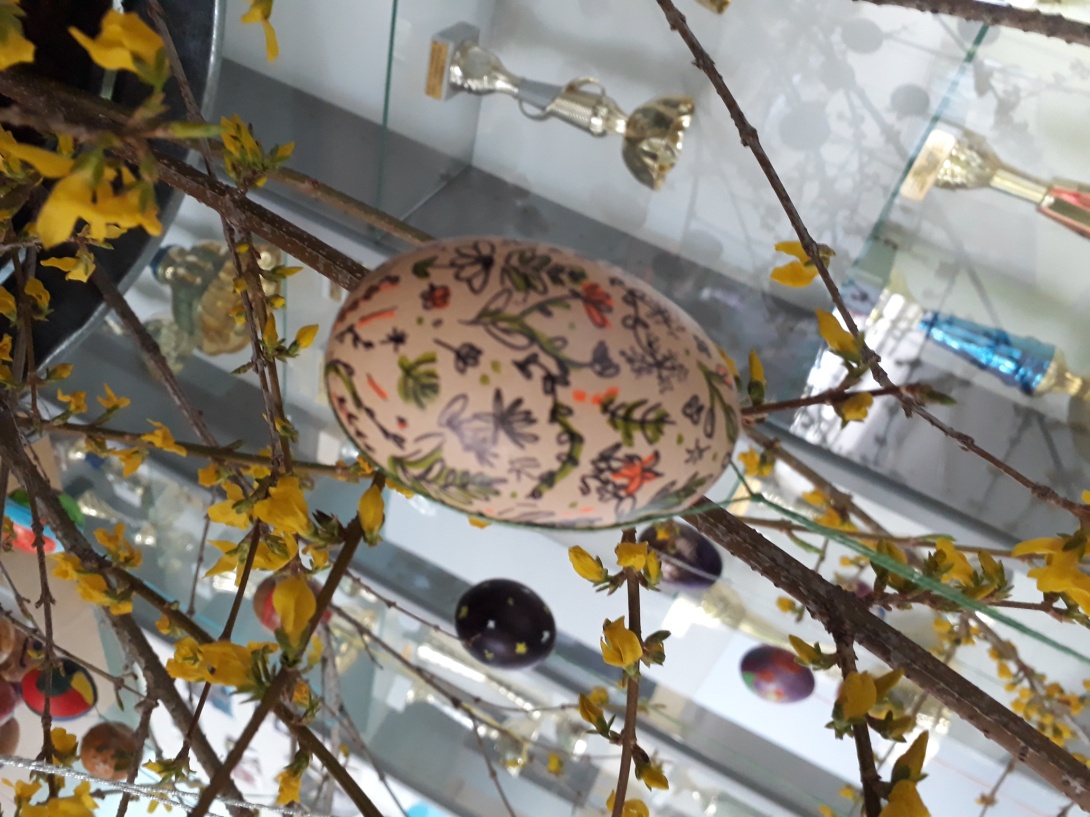 Rozkvitli
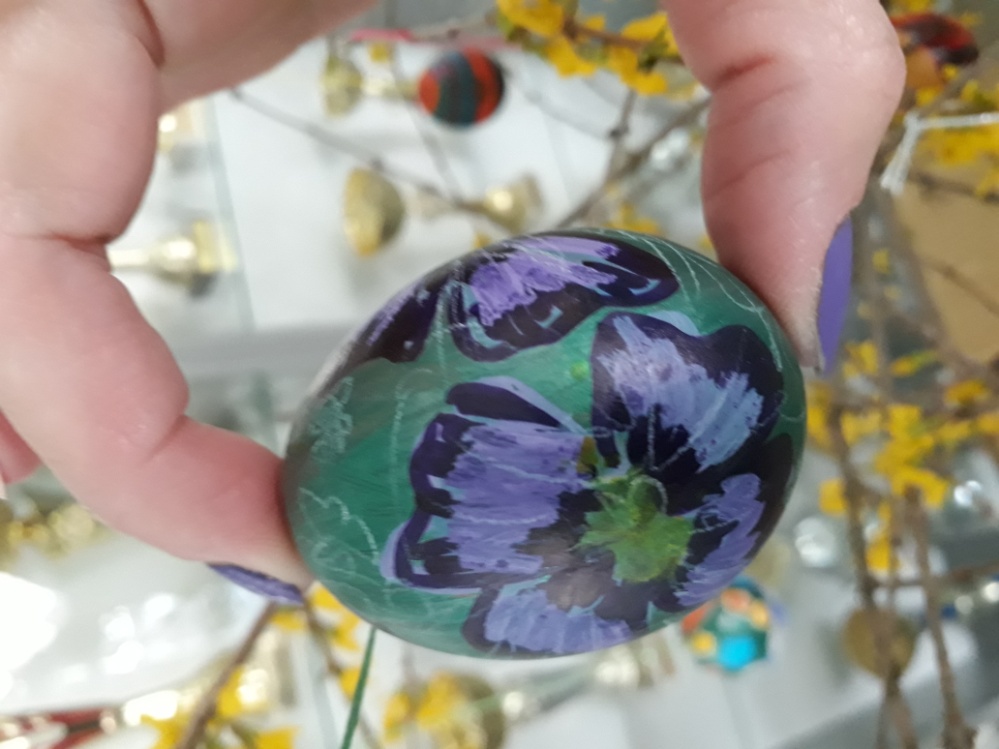 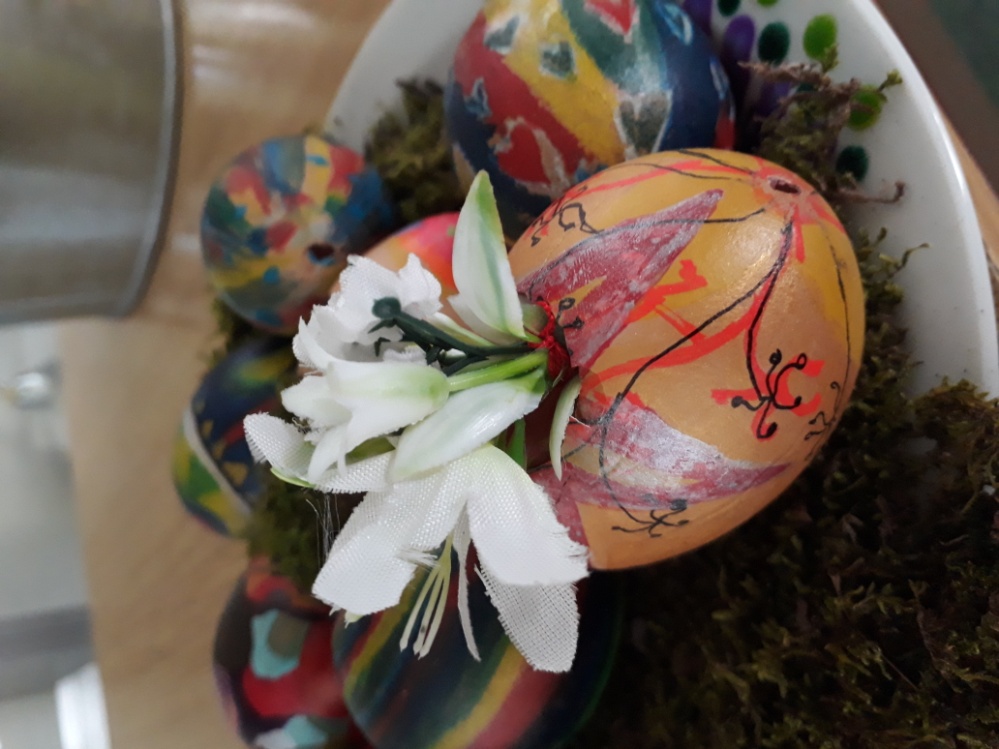 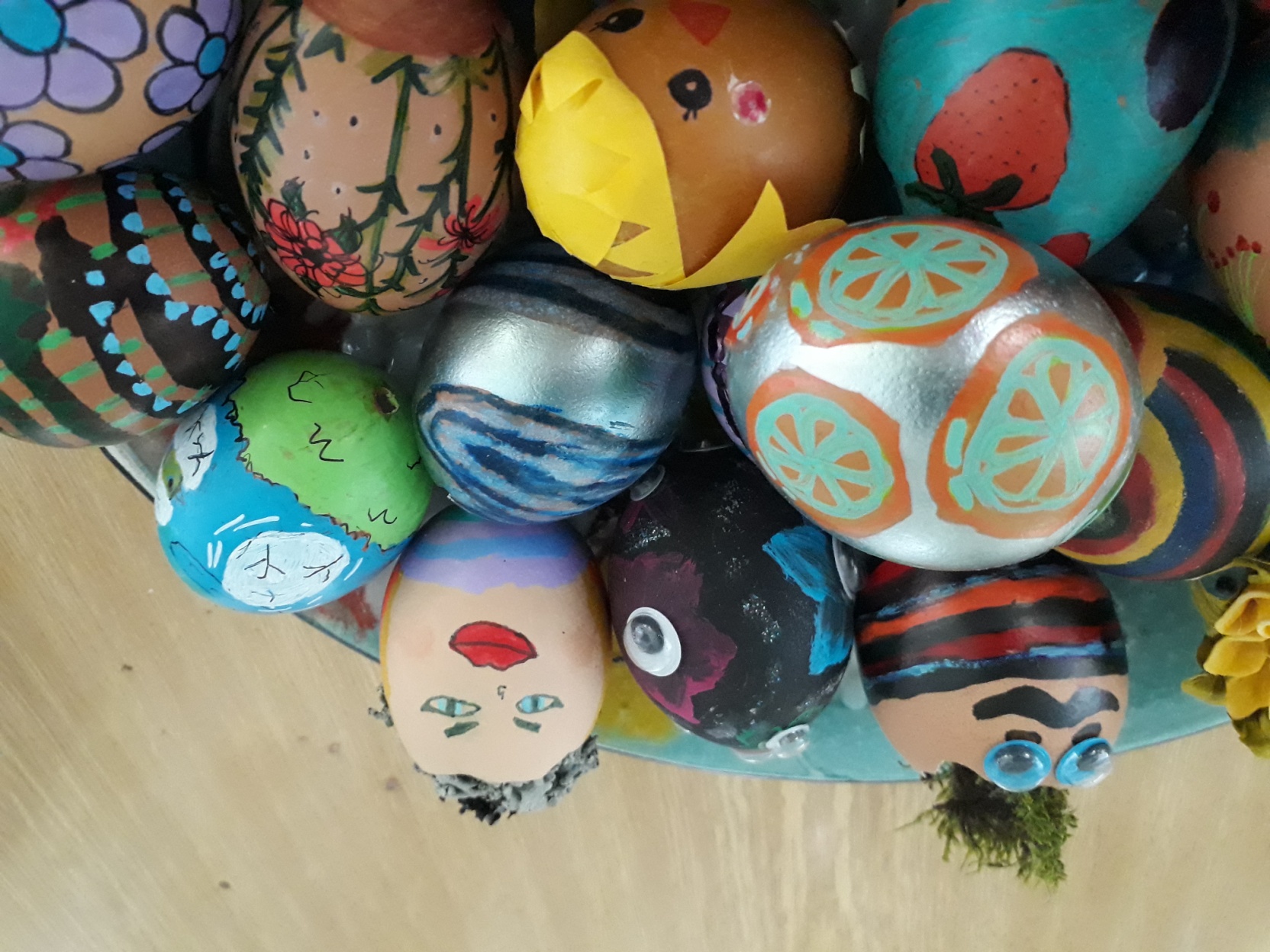 A niektoré na vás pozerajú
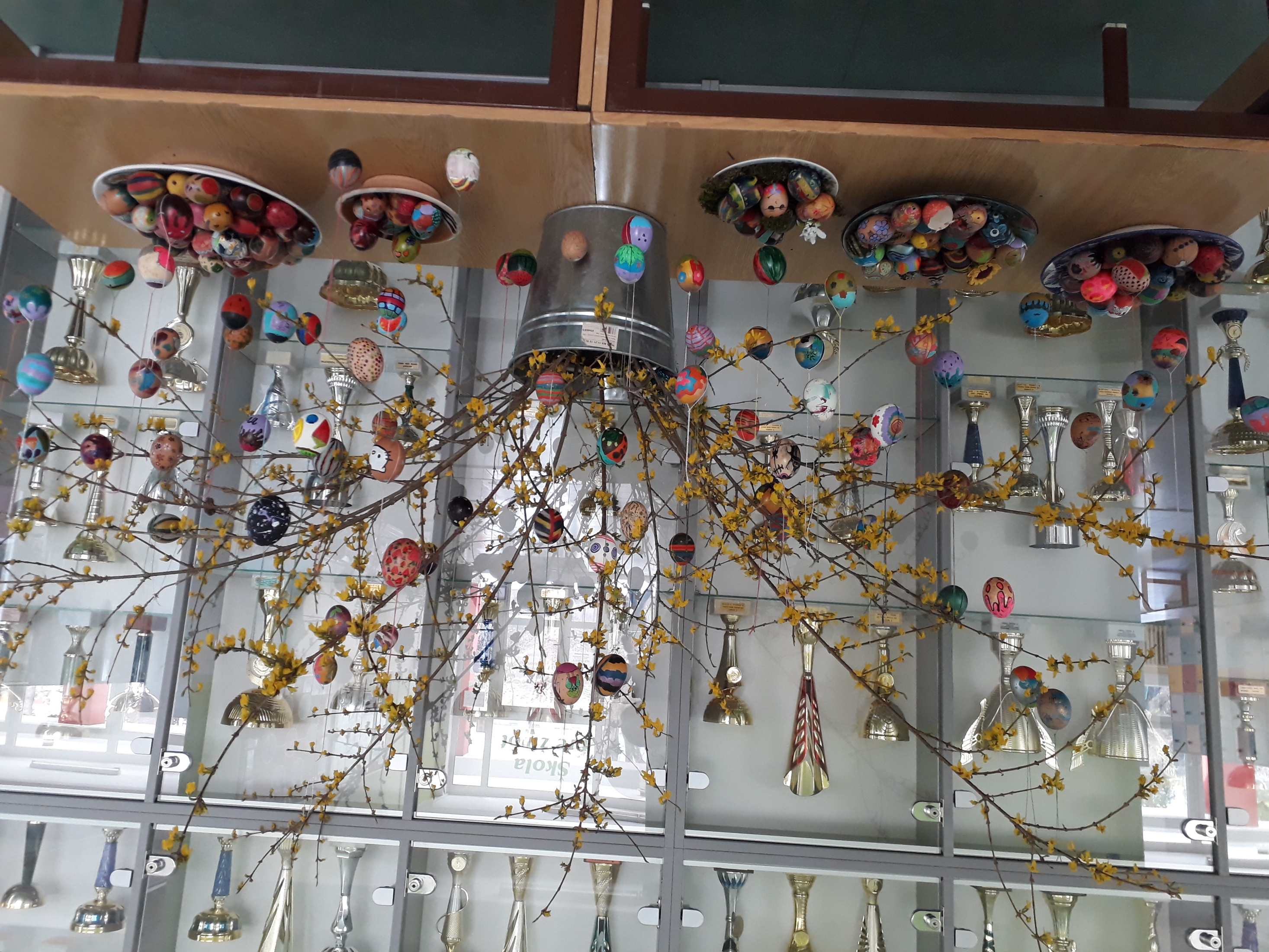 Krásne sviatky jari prajeme!